Was ist die mögliche IT-VISION und IT-Mission und welche Alternativen gibt es?
Dominic Haugut, Dustin Wichmann, Martin Schiolko
Mission: Wie wollen wir gesehen werden?Vision: Wohin will sich das Unternehmen/ die IT bewegen?
Problem beschreiben
Problemanalyse /Ursachenanalyse
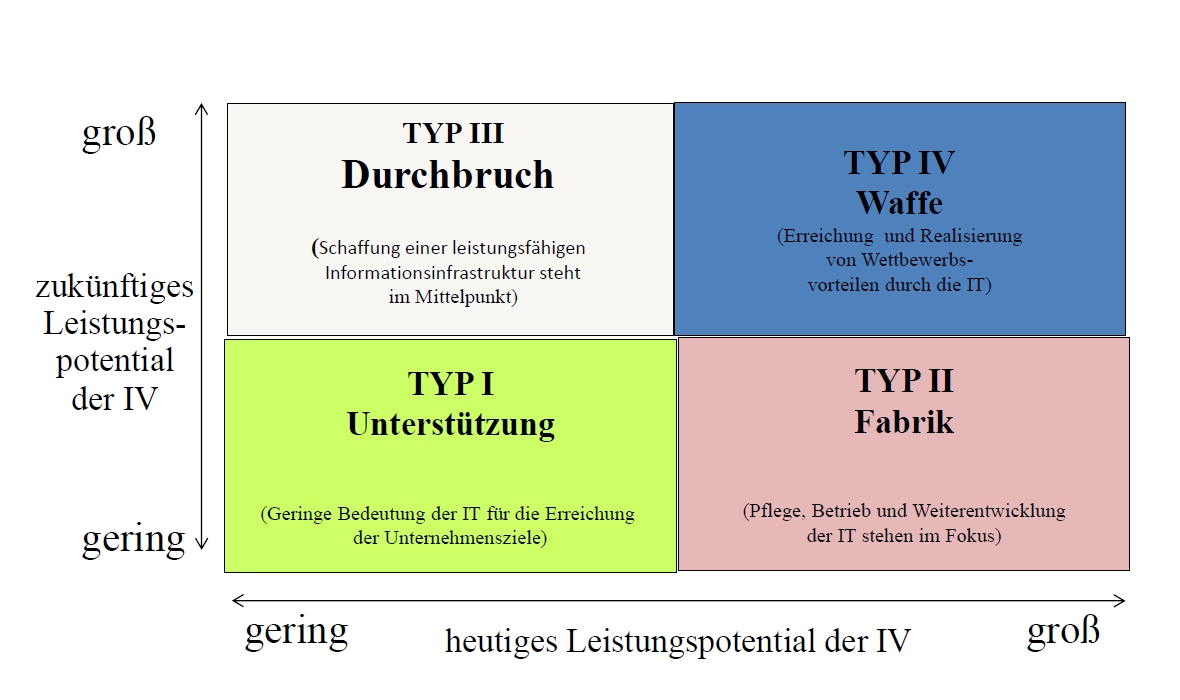 Ishikawa Diagramm
Lösungen
IT-Mission: Wir stellen den Beschäftigten in unserem Unternehmen unsere Systeme so benutzerfreundlich wie möglich zur Verfügung IT-Vision: Optimierung der bestehenden Softwarelandschaft
IT-Mission: Wir wollen durch neue aktuelle Innovationen unseren Wettbewerbsvorteil erreichen und realisieren IT-Vision: Wir ersetzen die bestehende Softwarelandschaft durch neue innovative Standardsoftware
IT-Mission: Wir präsentieren uns als ein heterogenes Unternehmen in dem alle Abteilungen Hand in Hand arbeiten und zusammen die Geschäftsführung bei der Umsetzung der Unternehmensziele unterstützen. IT-Vision: Optimale IT-Lösungen für alle Bereiche und Standorte des Unternehmens.
Pro- und Kontra-Argumente
Lösung 2: Durch Investitionen in die IT und neuer Software werden die Prozesse optimiert und langfristig kostengünstiger.
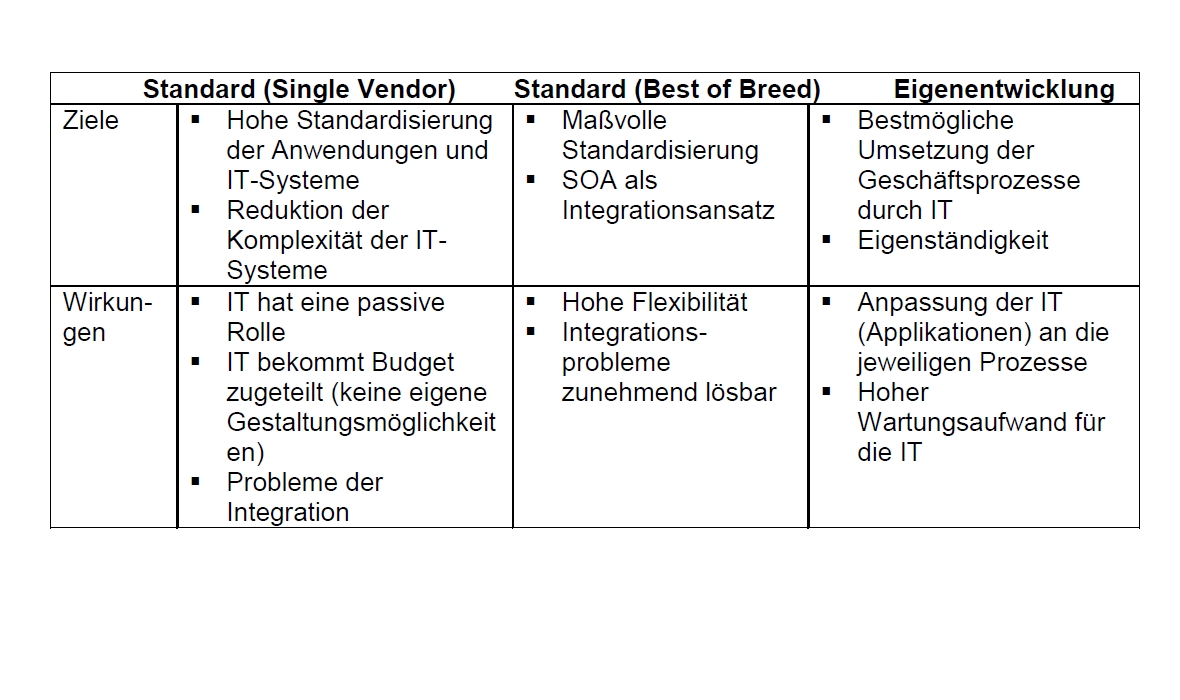 Maßnahmen umsetzen
Kennzahlen
Prozessstabilität: Fehlerquote, Bedienfehler, Ausfallzeiten, Datenverluste 	 
Prozessgeschwindigkeit /Antwortzeiten : Durchschnitt und Streuung 
IT-Kosten
Wartungs- und Lizenzkosten
IT-Arbeitsstunden

Weitere Maßnahme:
Mitarbeiter Feedback
Danke für die Aufmerksamkeit